BUSSINESS WORK REPORT.
BUSSINESS WORK REPORT
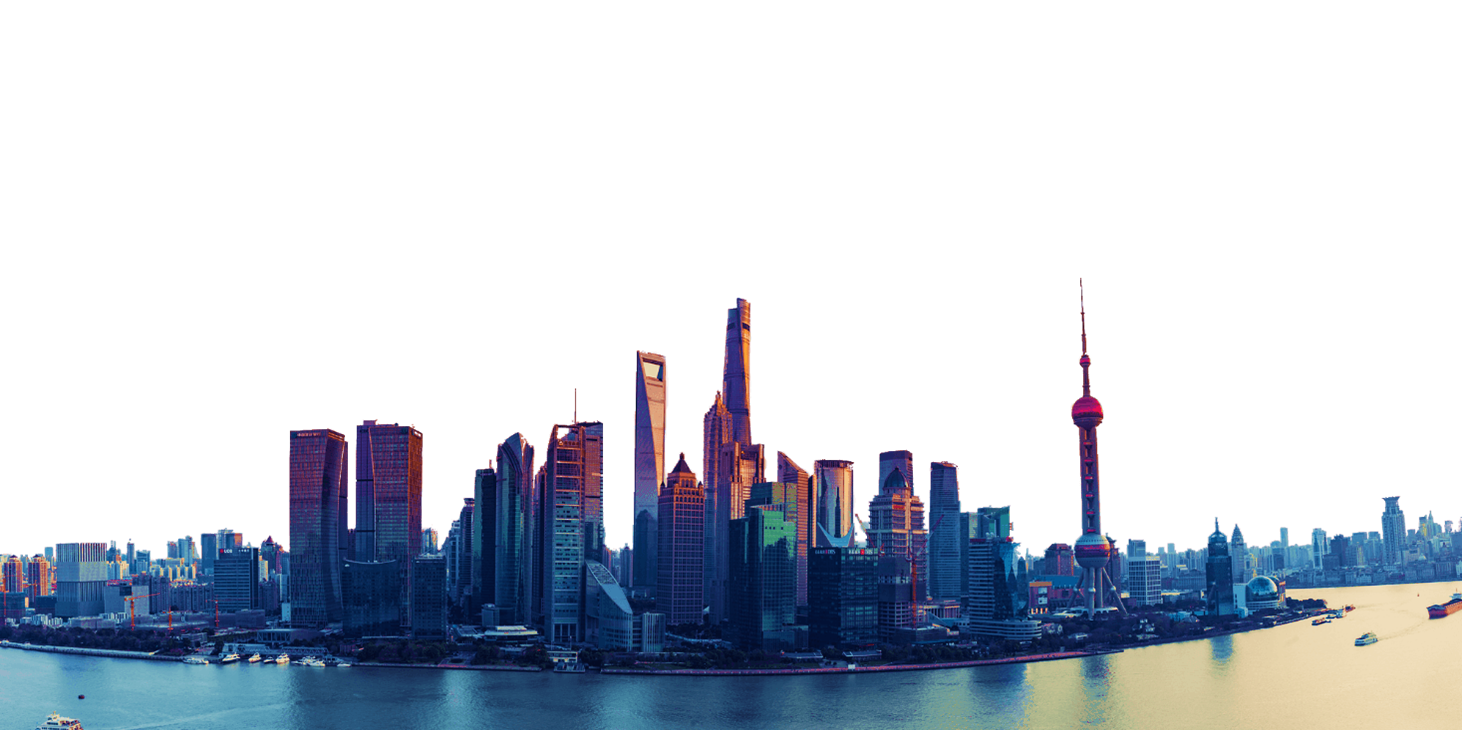 Work report ppt template
Insert The Subtitle of Your Presentation
https://www.freeppt7.com.
Work done
Deficiencies in the work.
The next work plan.
01
02
03
04
An overview of the previous work.
CONTENTS
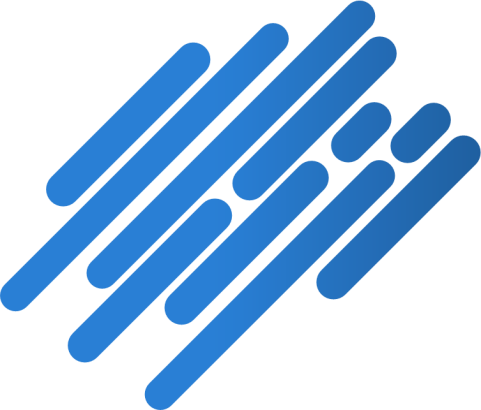 An overview of the previous work.
01
Title numbers, etc. can be changed by tapping and re-entering, and fonts, font sizes, colors, leadings, and more can be modified in the Start panel at the top.
An overview of the previous work.
Q1
Q4
Q3
Q2
Click to add a title.
Click to add a title.
Click to add a title.
Click to add a title.
Enter a description of the chart above here.
Enter a description of the chart above here.
Enter a description of the chart above here.
Enter a description of the chart above here.
Your content is played here, or by copying your text, select Paste in this box and choose to keep only the text.
An overview of the previous work.
Title.
Enter a comprehensive description of the chart above here.
Overview
Title.
Enter a comprehensive description of the chart above here.
Title.
Enter a comprehensive description of the chart above here.
An overview of the previous work.
January.
July.
Click here to add a title.
Your content is played here, or by copying your text, select Paste in this box and choose to keep only the text.
Click here to add a title.
Your content is played here, or by copying your text, select Paste in this box and choose to keep only the text.
73%
20%
Item one.
56%
30%
Item 2.
50%
29%
Item 3.
77%
75%
Item 4.
An overview of the previous work.
Add title content text.
Click here to add text.
2030.09
Enter a comprehensive description of the chart above here.
Click here to add text.
2030.07
Click here to add text.
2030.05
Click here to add text.
2030.03
Click here to add text.
2030.01
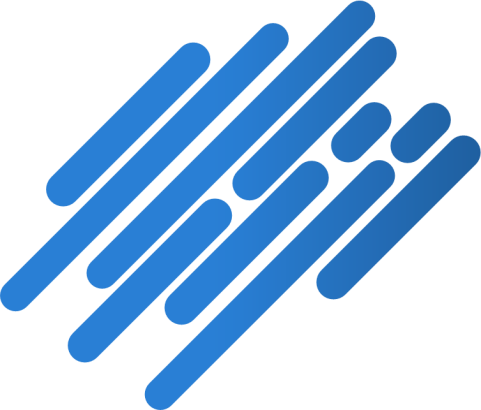 Work done.
02
Title numbers, etc. can be changed by tapping and re-entering, and fonts, font sizes, colors, leadings, and more can be modified in the Start panel at the top.
Work done.
Title text added.
Title text added.
Title text added.
Title text added.
Enter a comprehensive description of the chart above here.
Enter a comprehensive description of the chart above here.
Enter a comprehensive description of the chart above here.
Enter a comprehensive description of the chart above here.
Title text added.
Title text added.
Title text added.
Title text added.
Work done.
Title text added.
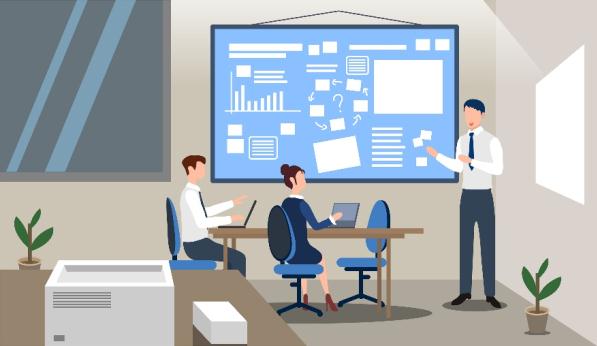 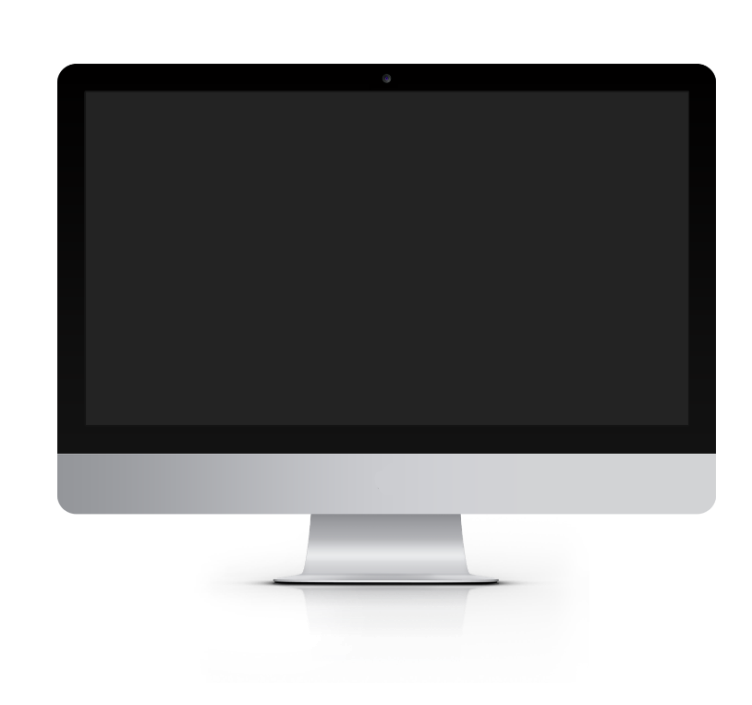 Your content is played here, or by copying your text, select Paste in this box and choose to keep only the text. Your content is played here, or by copying your text, select Paste in this box and choose to keep only the text.
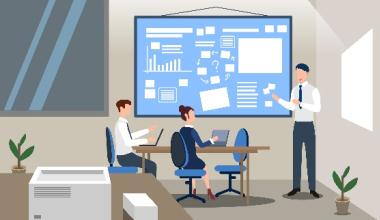 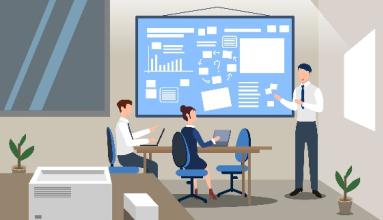 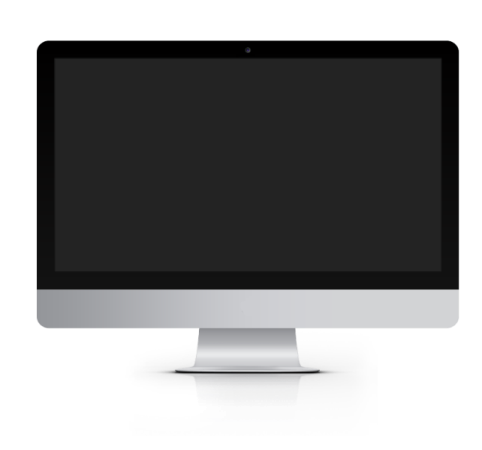 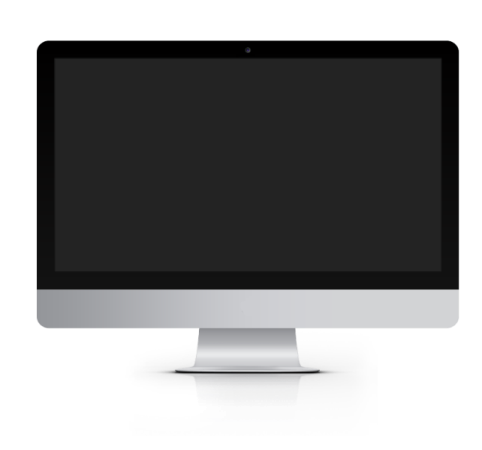 Work done.
Add a title here.
A
Enter a comprehensive description of the chart above here.
Add a title here.
Enter a comprehensive description of the chart above here.
B
Add a title here.
Enter a comprehensive description of the chart above here.
C
Work done.
Title text added.
Title text added.
Title text added.
Your content is played here, or by copying your text, select Paste in this box and choose to keep only the text.
Your content is played here, or by copying your text, select Paste in this box and choose to keep only the text.
Your content is played here, or by copying your text, select Paste in this box and choose to keep only the text.
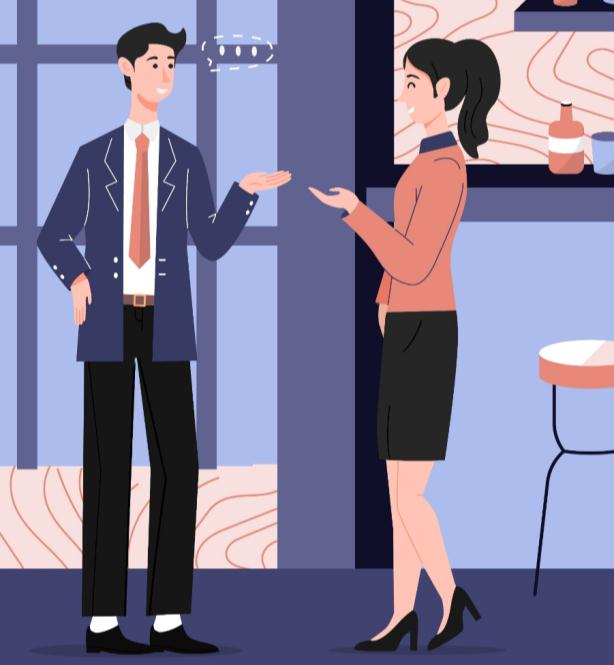 Work done.
100%
88%
90%
Add a title.
79%
80%
Click here to add text descriptions, and you can paste them in this text box and choose to keep only the text by copying your text content.
63%
63%
70%
60%
50%
40%
30%
20%
0%
January.
April.
September.
December.
Work done
03
04
02
01
Add a title
Add a title
Add a title
Add a title
Enter a comprehensive description of the chart above here.
Enter a comprehensive description of the chart above here.
Enter a comprehensive description of the chart above here.
Enter a comprehensive description of the chart above here.
Work done.
Click here to add text.
Click here to add text.
Click here to add text.
Click here to add text.
Write text.
Write text.
Write text.
Write text.
Click here to add text.
Click here to add text.
Click here to add text.
Click here to add text.
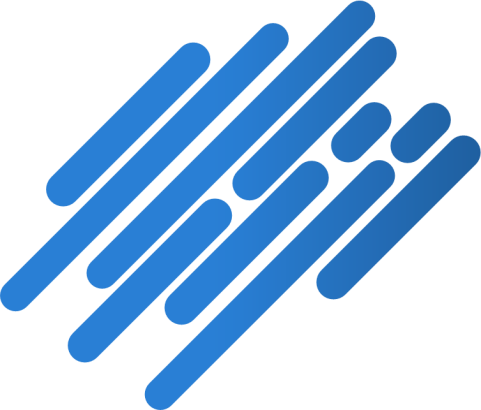 Deficiencies in the work
03
Title numbers, etc. can be changed by tapping and re-entering, and fonts, font sizes, colors, leadings, and more can be modified in the Start panel at the top.
Deficiencies in the work.
Add detailed description text here, as far as possible with the title text language style, language description as concise and vivid as possible to summarize the content of the paragraph.
75%
Goal.
Enter a comprehensive description of the chart above here.
34%
Actual.
Add detailed description text here, as far as possible with the title text language style, language description as concise and vivid as possible to summarize the content of the paragraph.
Comprehensive description.
Deficiencies in the work.
1
3
The completion of project three.
The completion of project one.
Enter a comprehensive description of the chart above here.
Enter a comprehensive description of the chart above here.
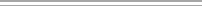 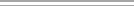 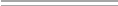 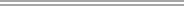 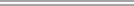 4
2
The completion of project two.
The completion of project four.
Enter a comprehensive description of the chart above here.
Enter a comprehensive description of the chart above here.
Deficiencies in the work.
2。
1。
3。
Title text added.
Title text added.
Title text added.
Enter a comprehensive description of the chart above here.
Enter a comprehensive description of the chart above here.
Enter a comprehensive description of the chart above here.
Deficiencies in the work.
Title text added.
Title text added.
Enter a comprehensive description of the chart above here. Enter a comprehensive description of the chart above here. Enter a comprehensive description of the chart above here.
Text added.
Text added.
Text added.
Text added.
Text added.
Text added.
Deficiencies in the work.
Add a title.
18.4
Your content is played here, or by copying your text, select Paste in this box.
Add a title.
7.9
Your content is played here, or by copying your text, select Paste in this box.
Add a title.
6.9
Your content is played here, or by copying your text, select Paste in this box.
Add a title.
64.8
4.1
Your content is played here, or by copying your text, select Paste in this box.
Add a title.
15.3
Add a title.
Your content is played here, or by copying your text, select Paste in this box.
12.2
Your content is played here, or by copying your text, select Paste in this box.
Deficiencies in the work.
Enter a comprehensive description of the chart above here.
Add a title.
Complementary text.
Add to.
Title.
Enter a comprehensive description of the chart above here.
Add a title.
Complementary text.
Complementary text.
Enter a comprehensive description of the chart above here.
Add a title.
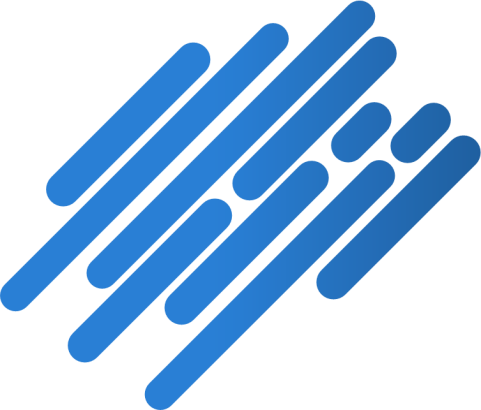 The next work plan.
04
Title numbers, etc. can be changed by tapping and re-entering, and fonts, font sizes, colors, leadings, and more can be modified in the Start panel at the top.
Vs.
The next work plan.
B.Team.
A.Team.
Enter a comprehensive description of the chart above here.
Enter a comprehensive description of the chart above here.
Your content is played here, or by copying your text, select Paste in this box and choose to keep only the text.
The next work plan.
Add the title content.
Add the title content.
Here you can add the main content Here you can add the main content Here you can add the main content Here you can add the main content.
Here you can add the main content Here you can add the main content Here you can add the main content Here you can add the main content.
Click to add a statement title.
Here you can add the main content Here you can add the main content Here you can add the main content Here you can add the main content.
Here you can add the main content Here you can add the main content Here you can add the main content Here you can add the main content.
Add the title content.
Add the title content.
The next work plan.
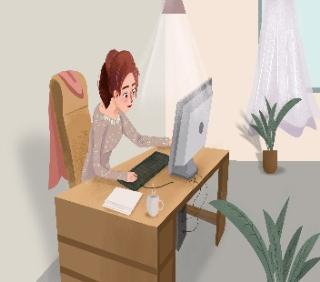 Sales.
Team.
Technology.
Team.
Click to add a statement title.
Click here to add text.
Click here to add text.
Project.
Team.
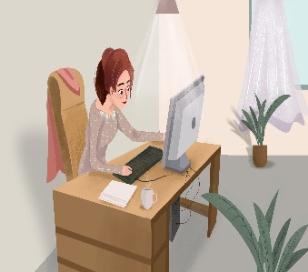 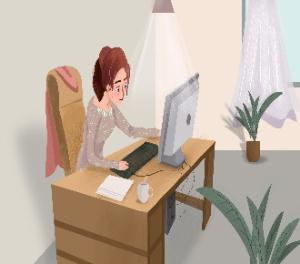 Click here to add text.
Click here to add text.
Click here to add text.
Click here to add text.
Keywords.
Keywords.
Keywords.
The next work plan.
Click here to add text Click here to add text.
Add text.
Title.
Click here to add text Click here to add text.
Click here to add text Click here to add text.
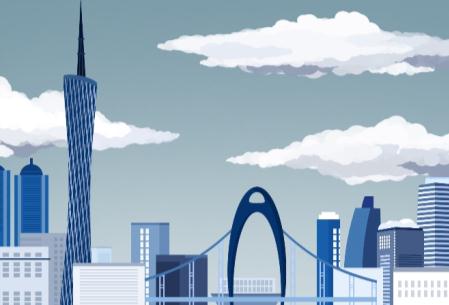 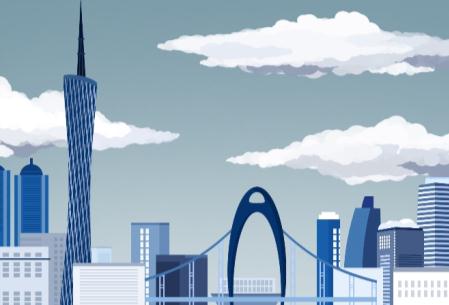 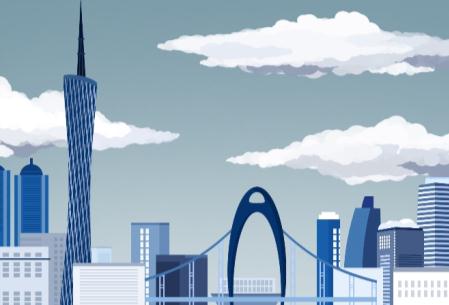 The next work plan.
(1)Click to fill in the title.
Click here to add text Click here to add text Click here to add text Click here to add text Click here to add text.
(2)Click to fill in the title.
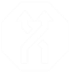 Click here to add text Click here to add text Click here to add text Click here to add text Click here to add text.
(3)Click to fill in the title.
Click here to add text Click here to add text Click here to add text Click here to add text Click here to add text.
BUSSINESS WORK REPORT.
BUSSINESS WORK REPORT.
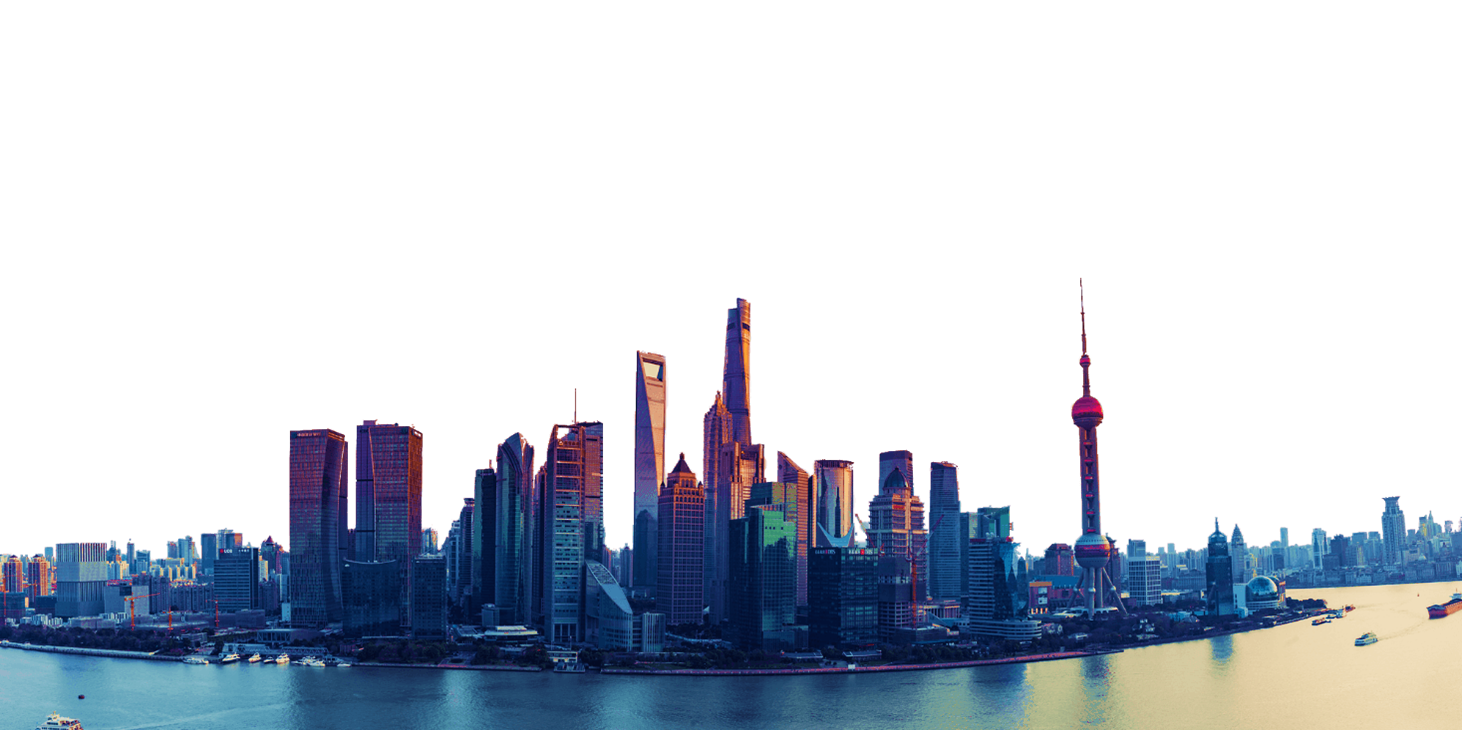 Thank you!
Insert The Subtitle of Your Presentation.
https://www.freeppt7.com.